Rescue Security & Safety V. (2021)
A fertőtlenítés szerepe a koronavírus-járvány során
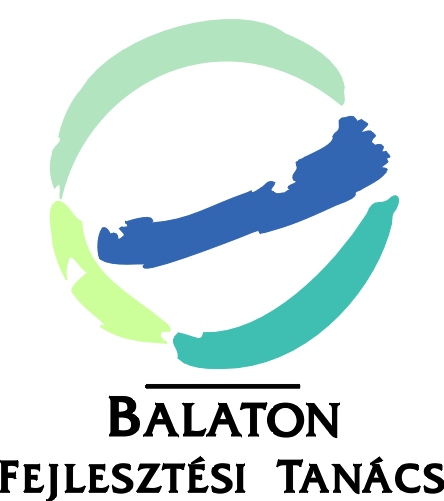 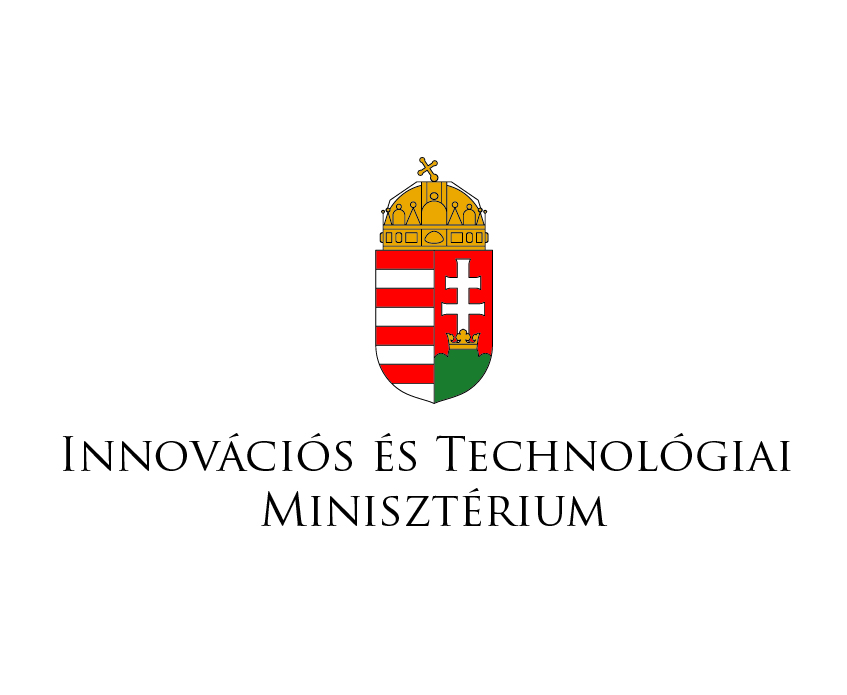 A projektet az Innovációs és Technológiai Minisztérium és a Balaton Fejlesztési Tanács támogatta
Áttekintő
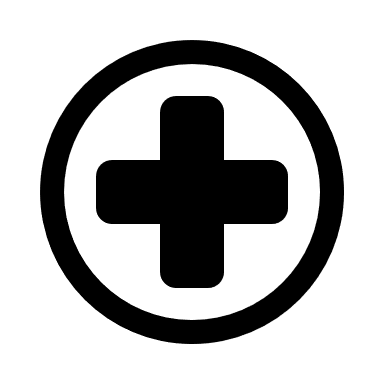 A COVID-járvány
• Koronavírusok családjába tartozó vírusok embereket és állatokat egyaránt képesek megfertőzni. 
• Jelenleg ismert: 7 humán koronavírus → négy enyhe tüneteket okoz
• Súlyos, életveszélyes tünetek: SARS-CoV + MERS-CoV

Jelenlegi járvány: 
• neve: „súlyos akut légúti tünetegyüttest okozó koronavírus 2” (SARS-CoV-2)
• megbetegedés neve: „koronavírus-betegség 2019” = COVID-19.
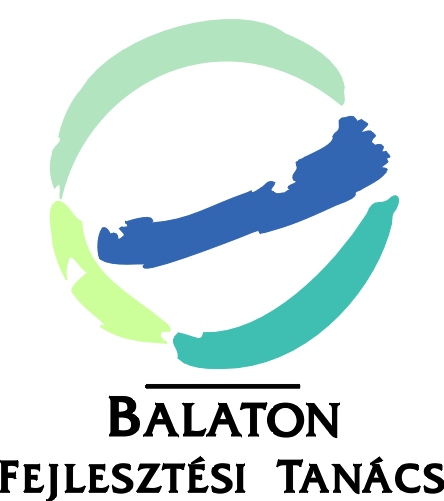 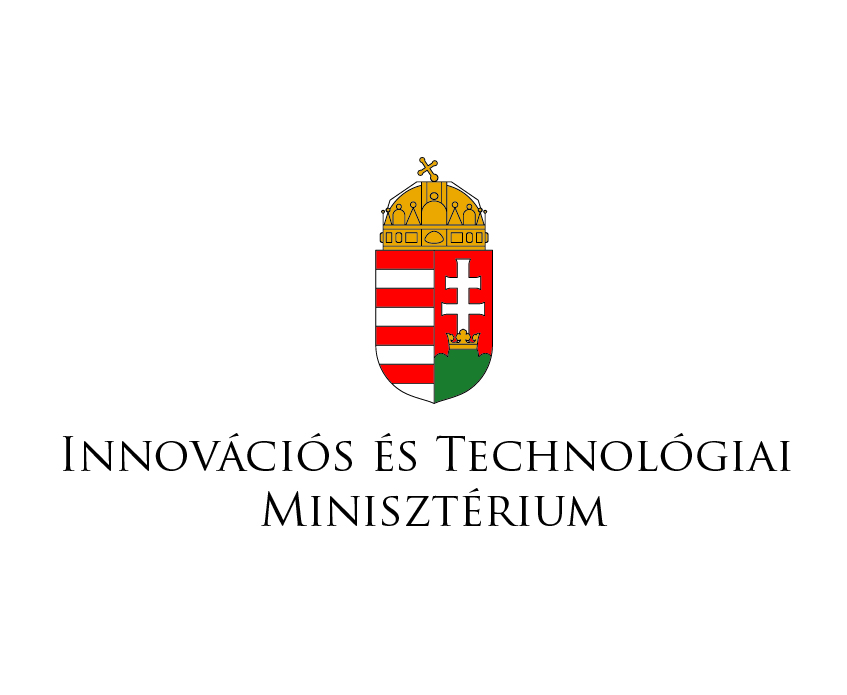 A projektet az Innovációs és Technológiai Minisztérium és a Balaton Fejlesztési Tanács támogatta
Áttekintő
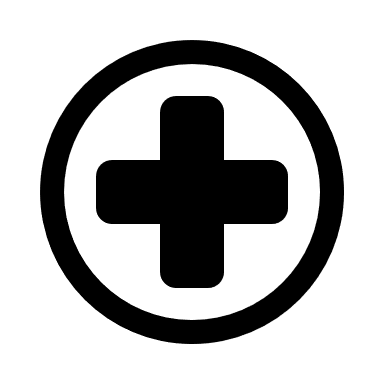 A fertőtlenítésről
• A koronavírushoz hasonló felső légúti fertőzések esetén nincs konszenzus arról, hogy a felületfertőtlenítés mennyire gátolja meg a terjedést.
• A levegőben terjedő részecskék számának csökkentése az adott helyiségben több módon lehetséges
• direkt módon: fertőtlenítéssel (pl. ózongenerátorral),
• indirekt módon: gyakori szellőztetéssel (az adott helyen tapasztalt koncentráció „felhigításával”)
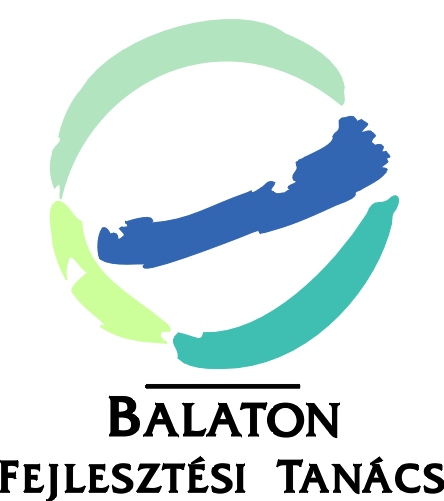 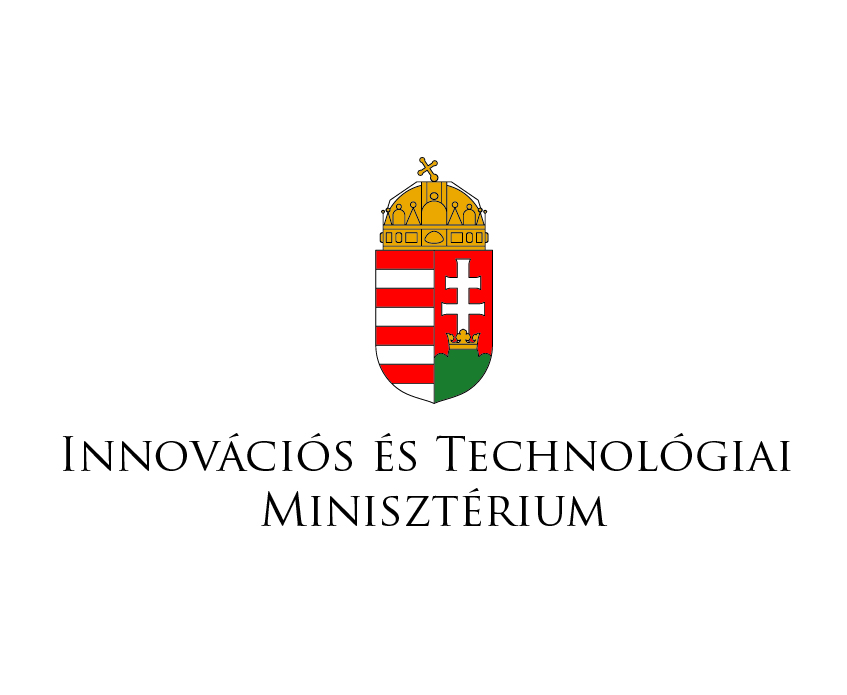 A projektet az Innovációs és Technológiai Minisztérium és a Balaton Fejlesztési Tanács támogatta
Felületfertőtlenítés: módok
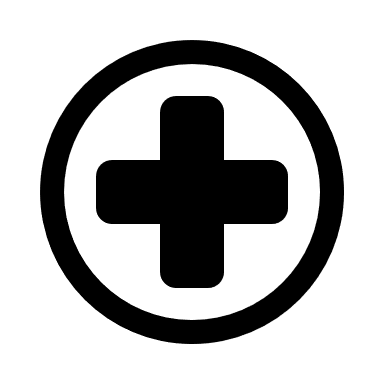 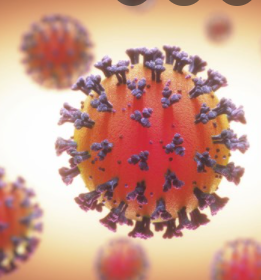 Magas hőmérséklet
A koronavírus min. 60 °C hőmérsékleten elpusztul (legalább 1 órán keresztül ki kell tenni ilyen hőmérsékletnek!)
Módszer a felületfertőtlenítésre: a tárgy „kifőzése”
A gőzöléses technológia nem biztos, hogy célravezető, hiszen nem éri elég ideig hő a tárgy felületét!
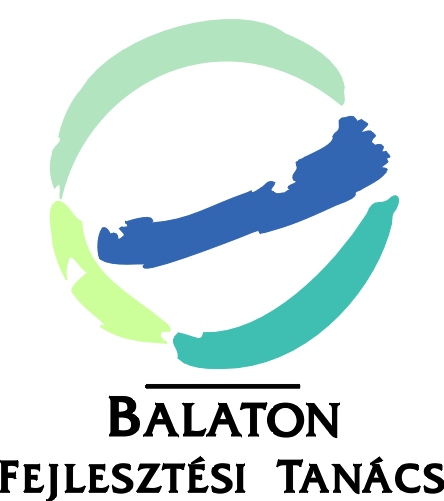 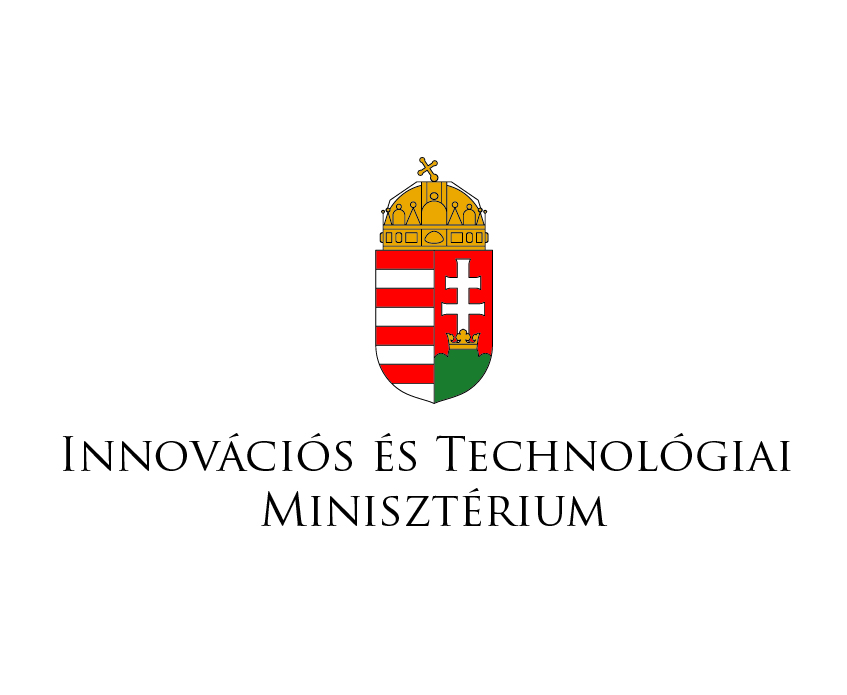 A projektet az Innovációs és Technológiai Minisztérium és a Balaton Fejlesztési Tanács támogatta
Felületfertőtlenítés: módok
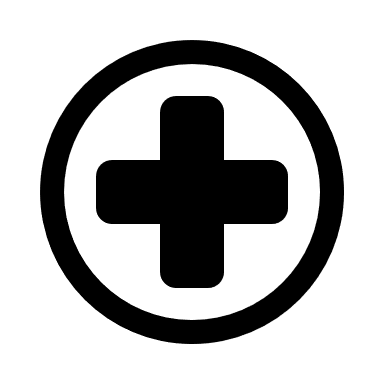 Fertőtlenítőszer
Fertőtlenítőszer használata biocid (fungicid, virocid, baktericid) hatással.
Alkoholos fertőtlenítőszer használata (min. 60% alkoholtartalom).
A hatási időtartam min. 5 perc (ill. a leírás alapján).
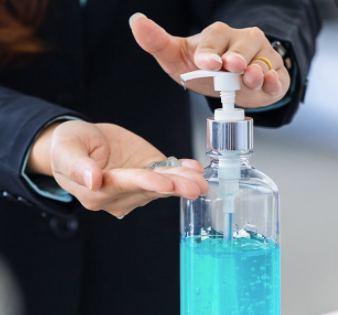 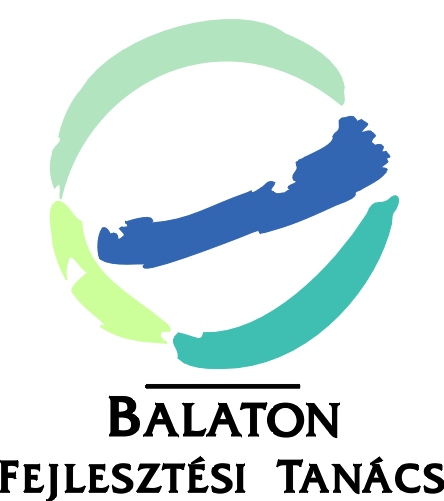 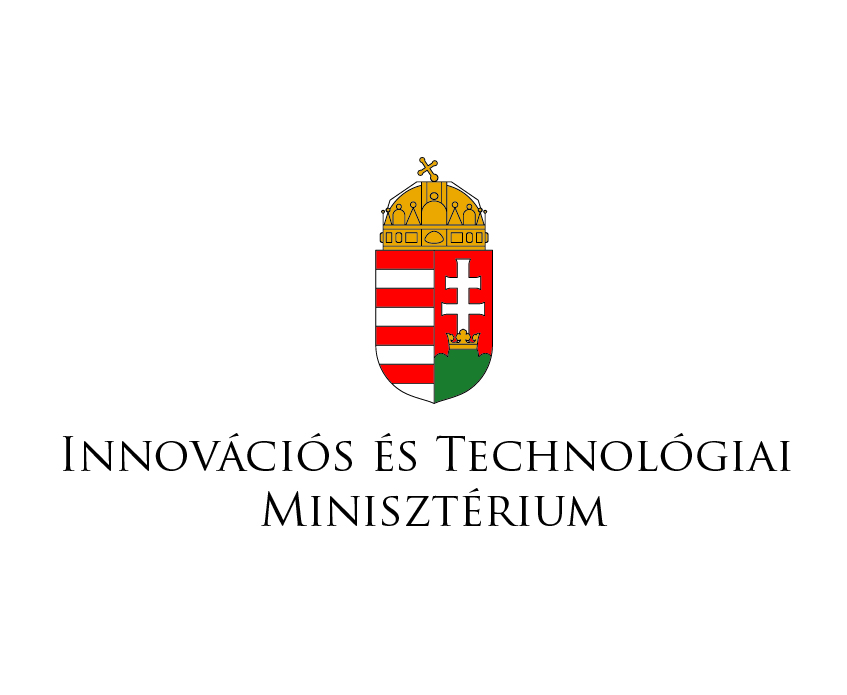 A projektet az Innovációs és Technológiai Minisztérium és a Balaton Fejlesztési Tanács támogatta
Felületfertőtlenítés: módok
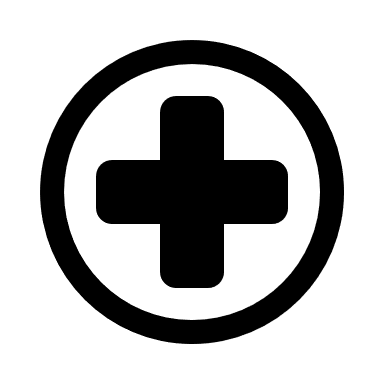 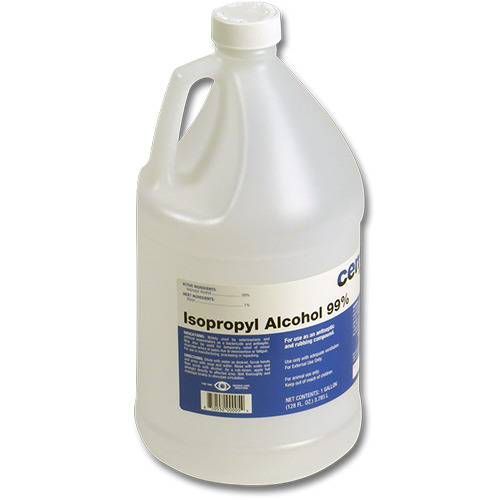 Alkohol
Min. 60%-os alkoholtartalom esetén az alkohol hatásos lehet a felületek fertőtlenítésére. 
Használata problémás, tűzveszélyessége miatt nem ajánlott.
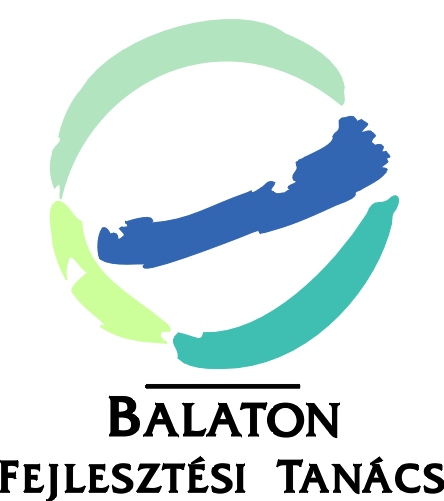 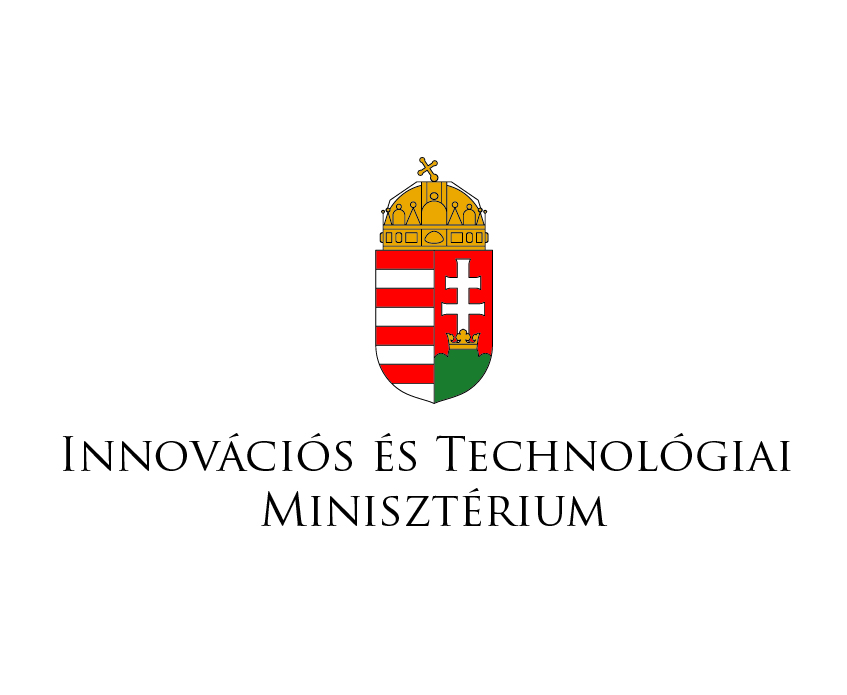 A projektet az Innovációs és Technológiai Minisztérium és a Balaton Fejlesztési Tanács támogatta
Felületfertőtlenítés: módok
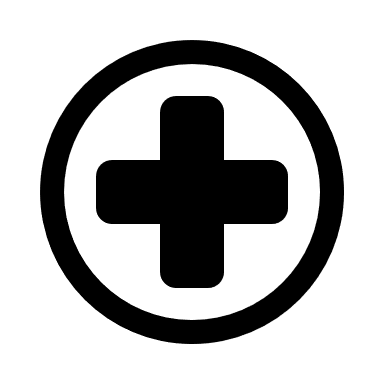 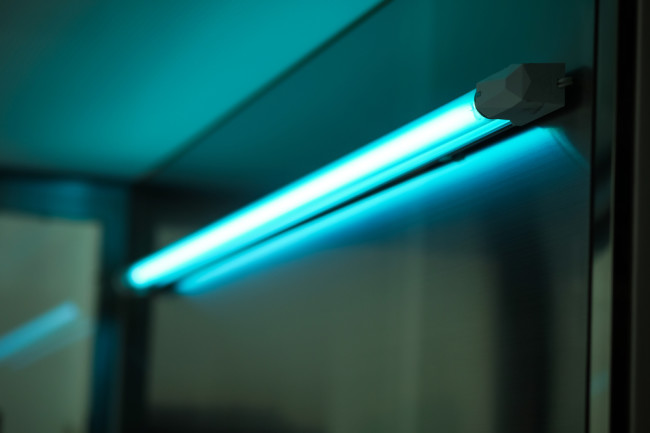 UV-C fény
Az UV-C sugárzás lebontja a vírusok külső fehérjeburkát, amely hatásos lehet a jelenlegi koronavírus ellen is. 
Az UV-C fény ugyanakkor káros lehet a bőrre, ill. egyes műanyag és gumi felületekre, ill. a pontos adagolása is kérdéses.
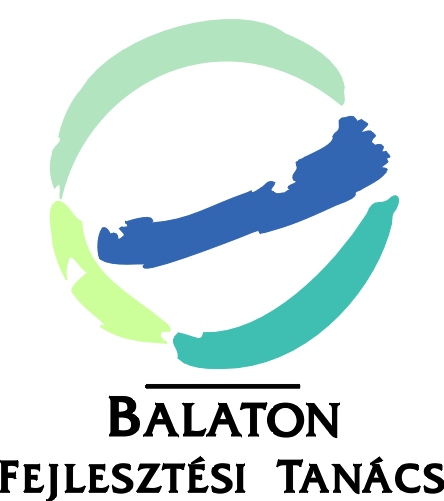 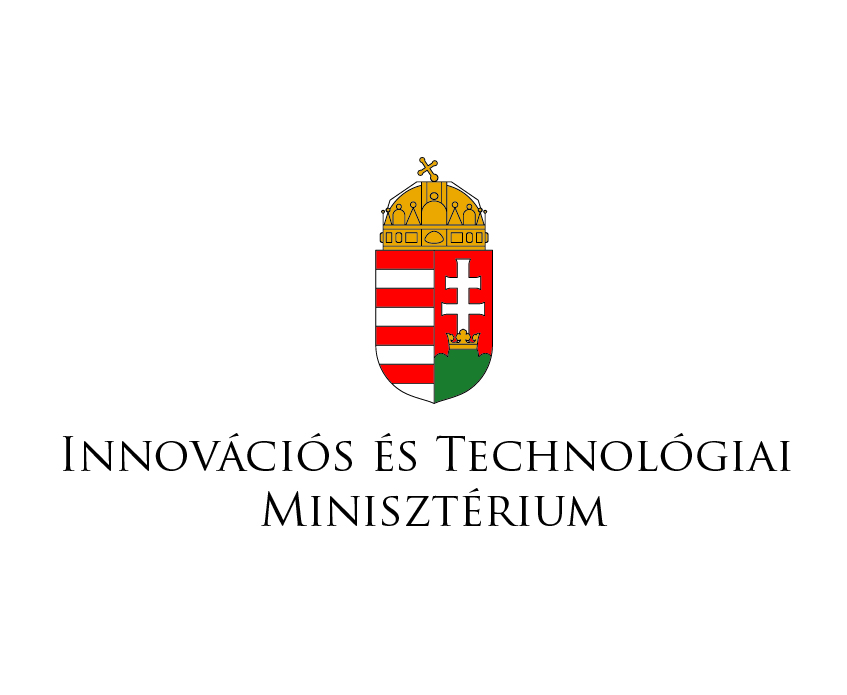 A projektet az Innovációs és Technológiai Minisztérium és a Balaton Fejlesztési Tanács támogatta
Levegő fertőtlenítése
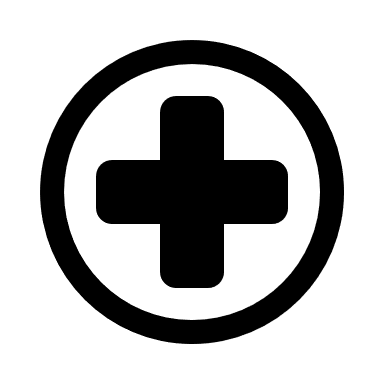 Ózongenerátor
Előny: az ózon szabadgyök hatása révén roncsolja a vírus lipidburkának kémiai kötéseit, ily módon tönkreteszi a lipidburkot – a vírus elveszíti fertőzőképességét, inaktiválódik.
Hátrány: az ózon alacsony koncentrációban is károsíthatja a tüdőhólyagocskákat!
Kezelés közben élőlény nem tartózkodhat a helyiségben!
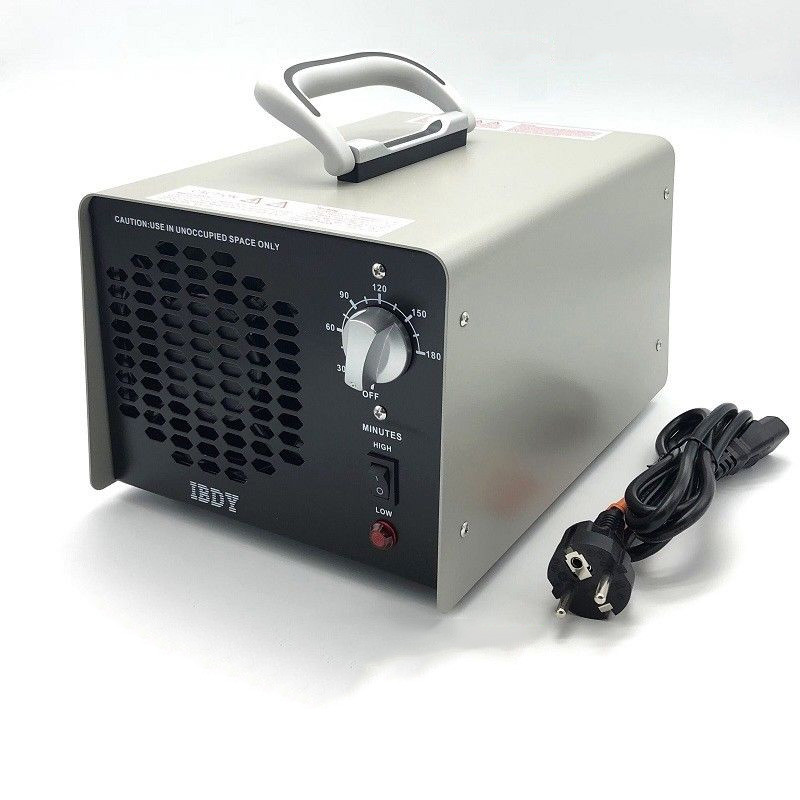 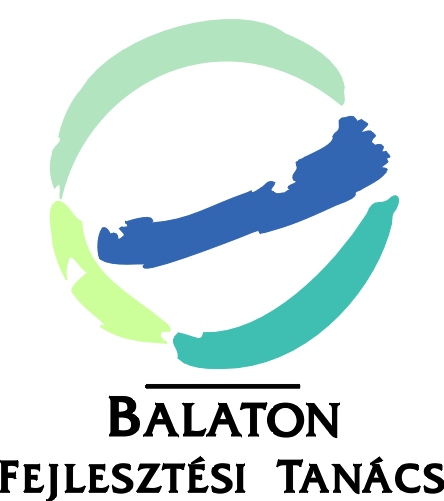 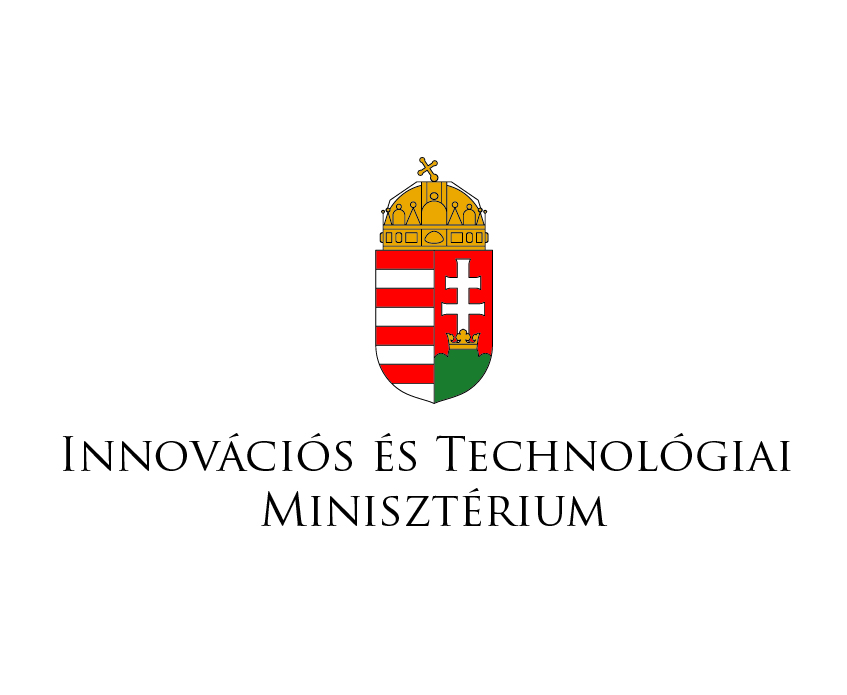 A projektet az Innovációs és Technológiai Minisztérium és a Balaton Fejlesztési Tanács támogatta
Gyakorlat
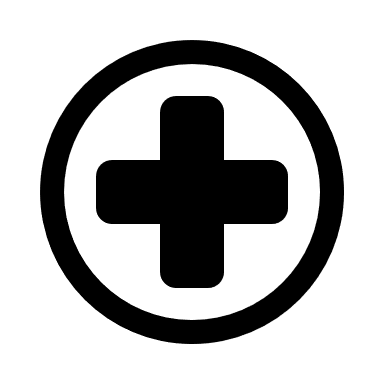 A közösségi terek fertőtlenítése
Önkéntes tűzoltó egyesületek esetén a felületfertőtlenítésre gyári, professzionális felületfertőtlenítőszerek beszerzése célszerű.
Használat: permetezés, kézi permetező 
Területek
• közösségi területek (az adott település(rész) gyakran látogatott, forgalmas helyei)
• gyakran megérintett tárgyak
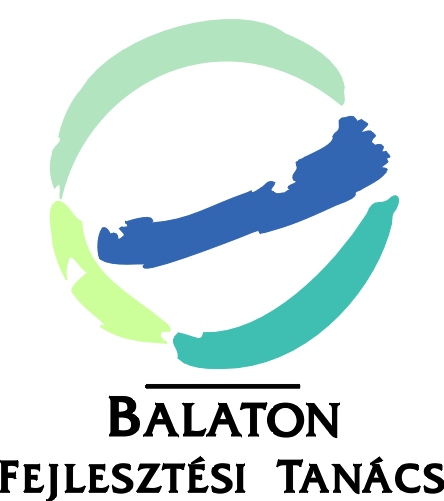 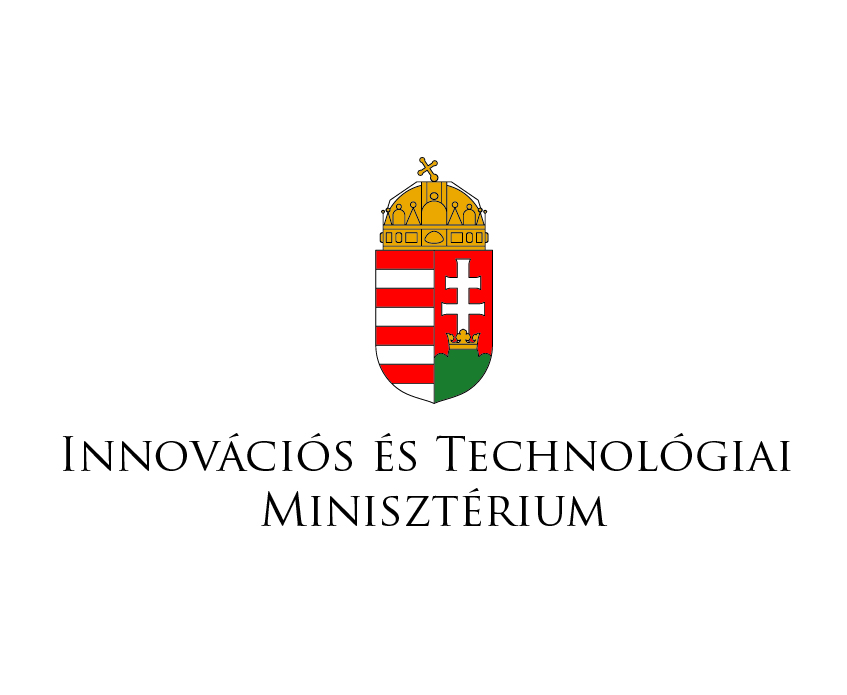 A projektet az Innovációs és Technológiai Minisztérium és a Balaton Fejlesztési Tanács támogatta
Gyakorlat
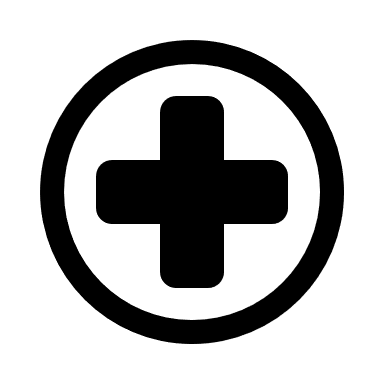 Fertőtlenítés esetén szóba kerülő közösségi helyszínek
• orvosi rendelő
• várótermek
• buszmegállók
• gyógyszertár
• művelődési ház / könyvtár
• önkormányzati épületek ügyfélfogadási helyiségei
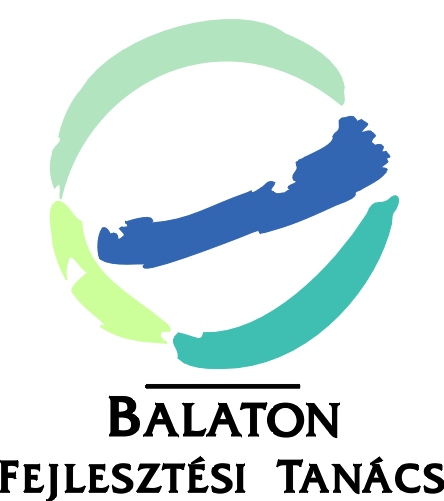 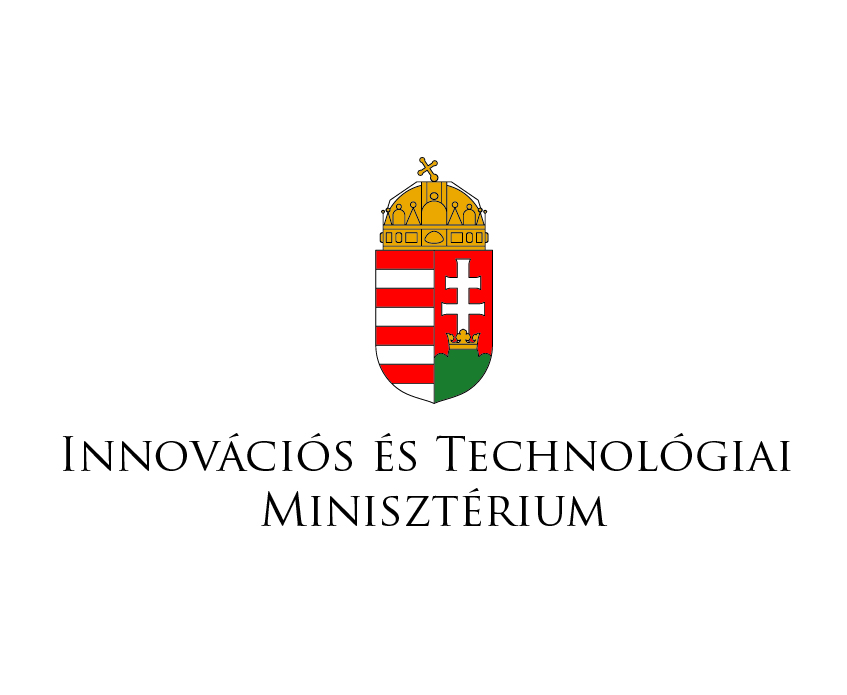 A projektet az Innovációs és Technológiai Minisztérium és a Balaton Fejlesztési Tanács támogatta
Gyakorlat
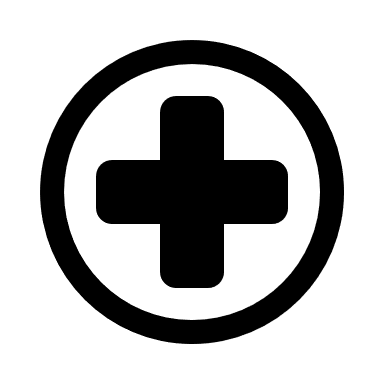 Fertőtlenítés esetén szóba kerülő közösségi helyszínek
• orvosi rendelő
• várótermek
• buszmegállók
• gyógyszertár
• művelődési ház / könyvtár
• önkormányzati épületek ügyfélfogadási helyiségei
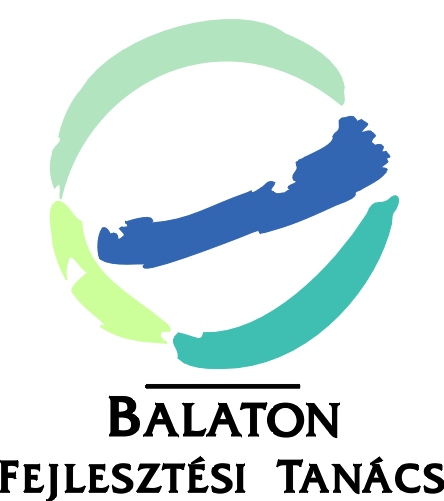 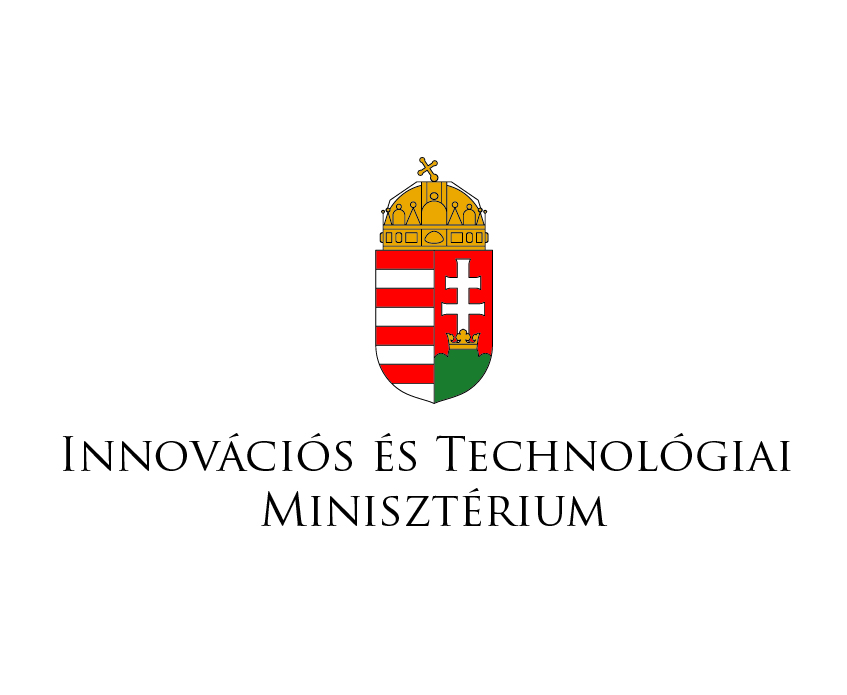 A projektet az Innovációs és Technológiai Minisztérium és a Balaton Fejlesztési Tanács támogatta
Legjobb gyakorlatok
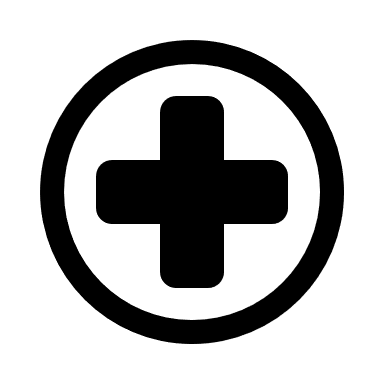 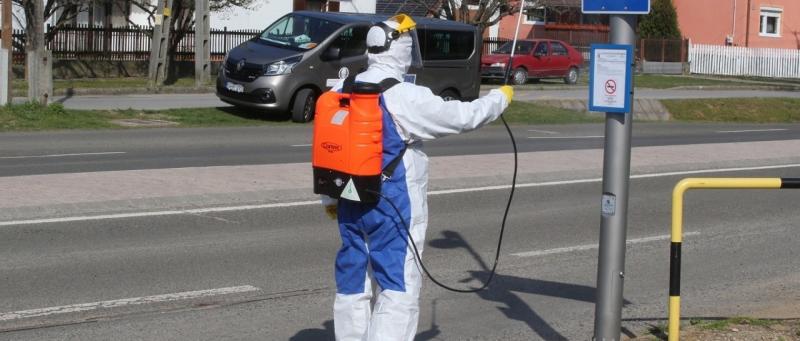 A Szigetvári Önkéntes Tűzoltó Egyesület tagjai fertőtlenítették a város közterületeit, a piacot, a játszótereket, a buszmegállókat (2020)
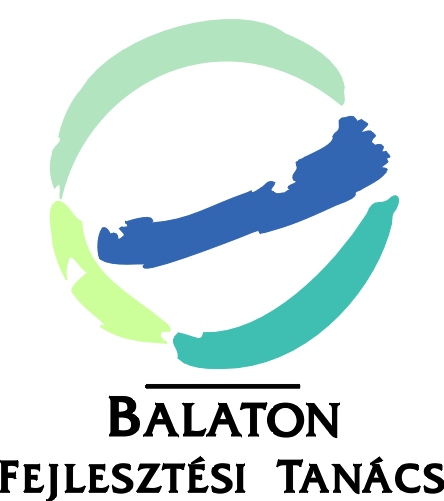 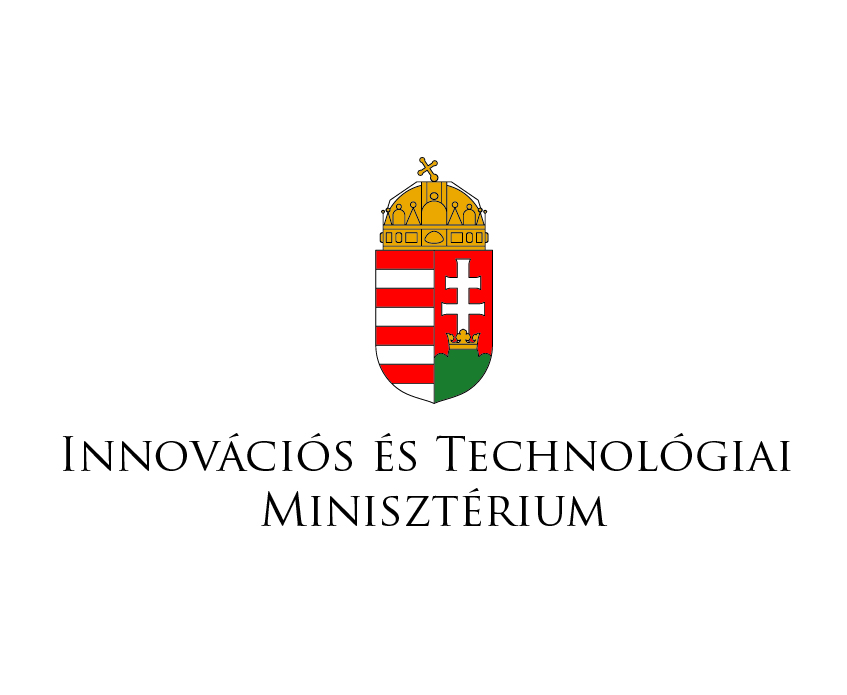 A projektet az Innovációs és Technológiai Minisztérium és a Balaton Fejlesztési Tanács támogatta
Legjobb gyakorlatok
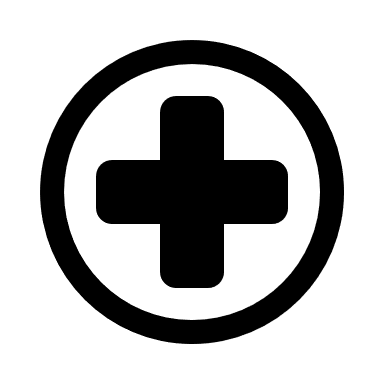 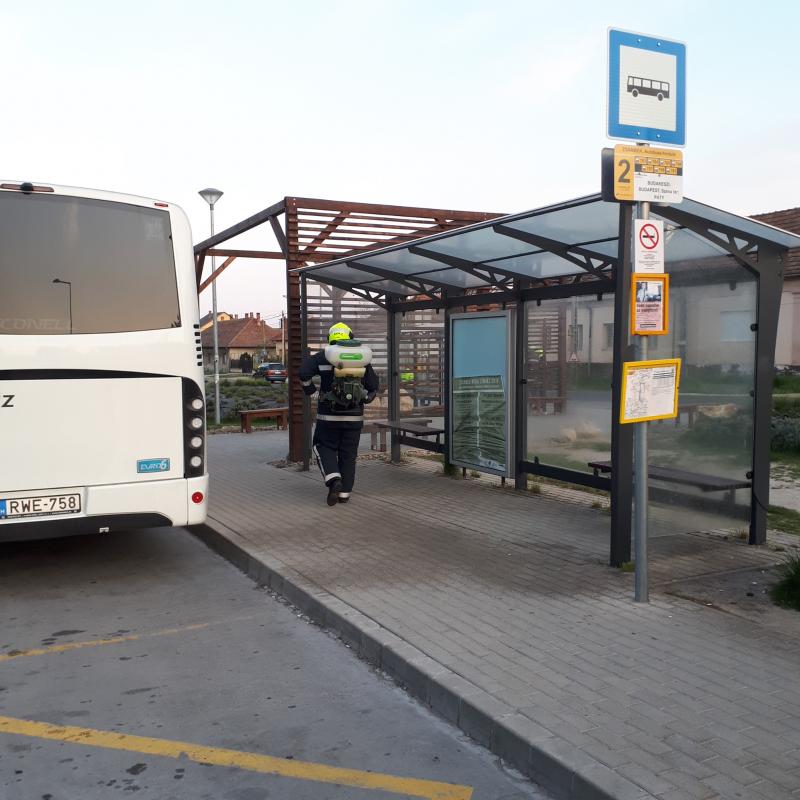 Húsvéti locsolás, egy kicsit másképp – a Zsámbék Önkéntes Tűzoltó Egyesület kivitelezésében
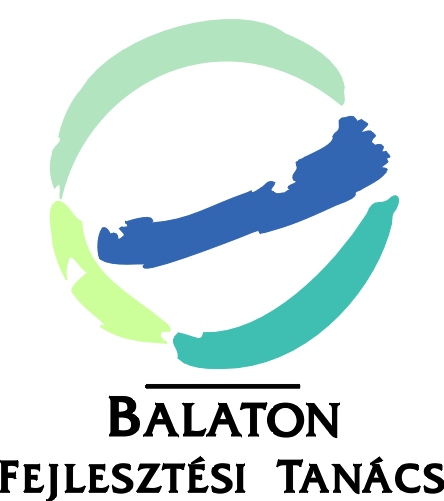 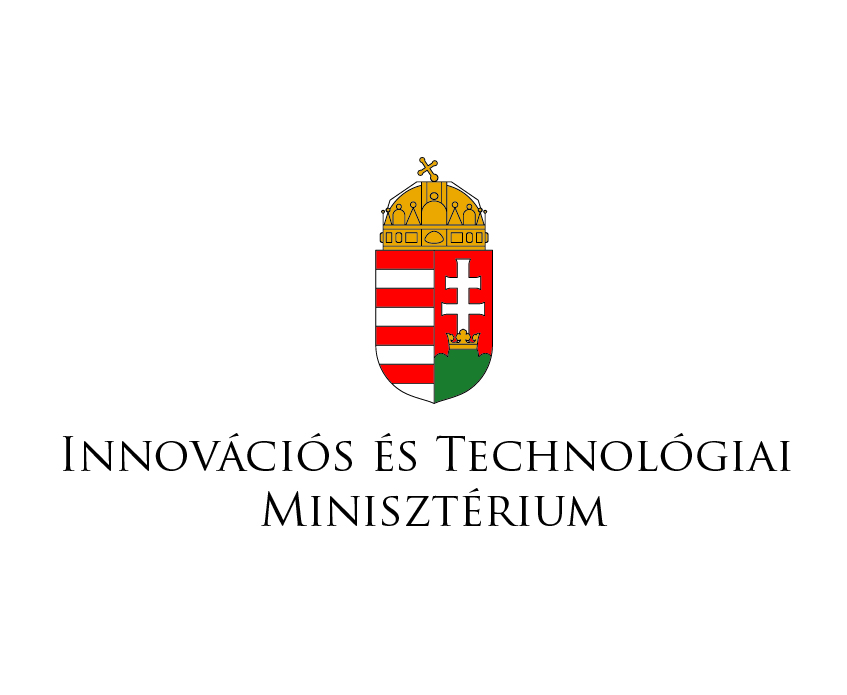 A projektet az Innovációs és Technológiai Minisztérium és a Balaton Fejlesztési Tanács támogatta
Legjobb gyakorlatok
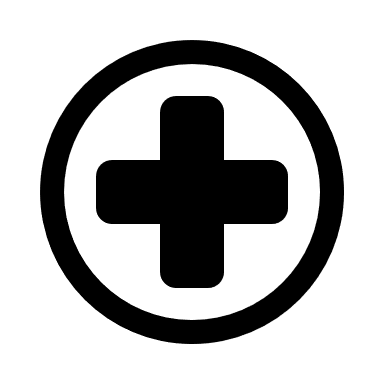 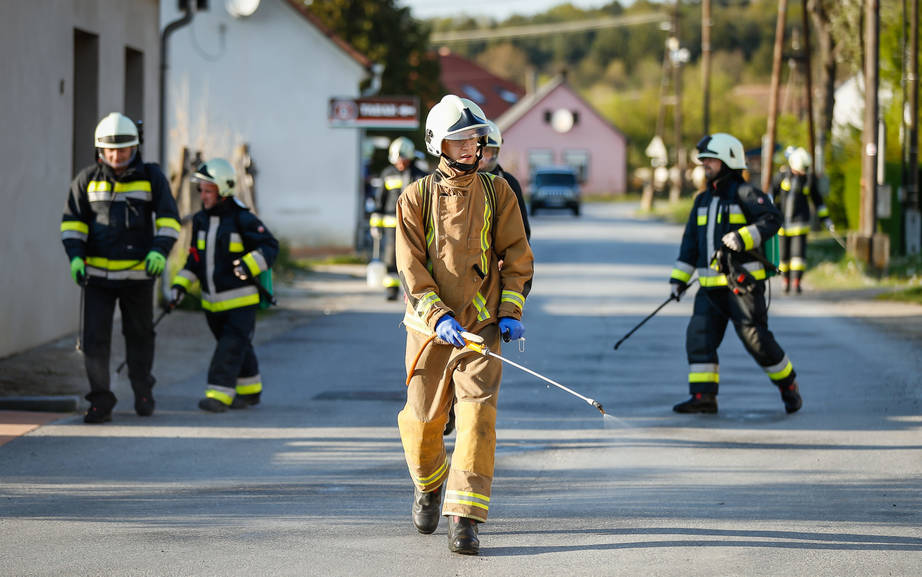 Fertőtlenítés – Szakonyfalu ÖTE
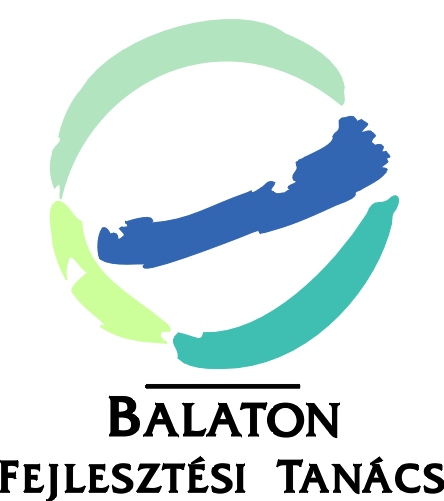 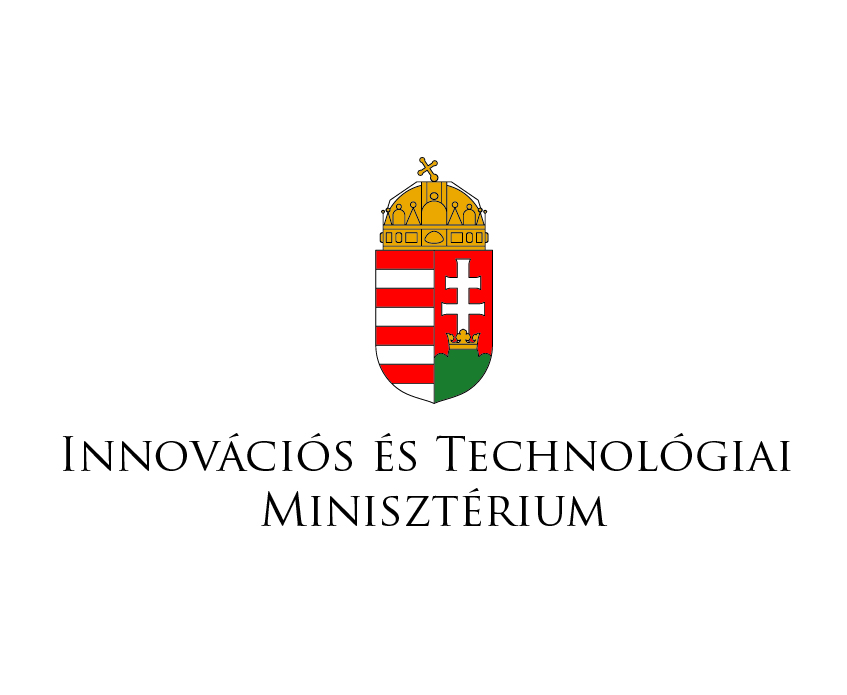 A projektet az Innovációs és Technológiai Minisztérium és a Balaton Fejlesztési Tanács támogatta